ПРЕЗЕНТАЦИЮ ПОДГОТОВИЛАУЧИТЕЛЬ ВЫСШЕЙ КАТЕГОРИИ
ПРУДНИКОВА СВЕТЛАНА ФЁДОРОВНА
ЗОЛОТОЕ КОЛЬЦО РОССИИ. ЗОЛОТЫЕ МЕСТА СМОЛЕНЩИНЫ
интегрированный урок окружающий   мир + азбука смоленского края
ГОРОД СЕРГИЕВ- ПОСАД
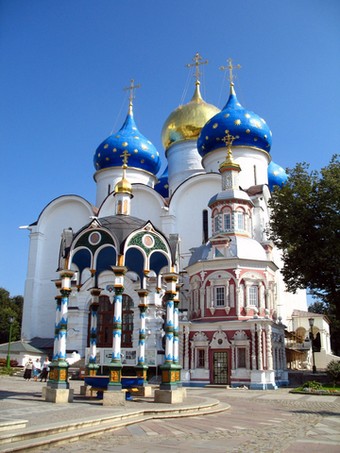 СВЯТО-ТРОИЦКИЙ ГЕРАСИМО-БОЛДИНСКИЙ МОНАСТЫРЬ
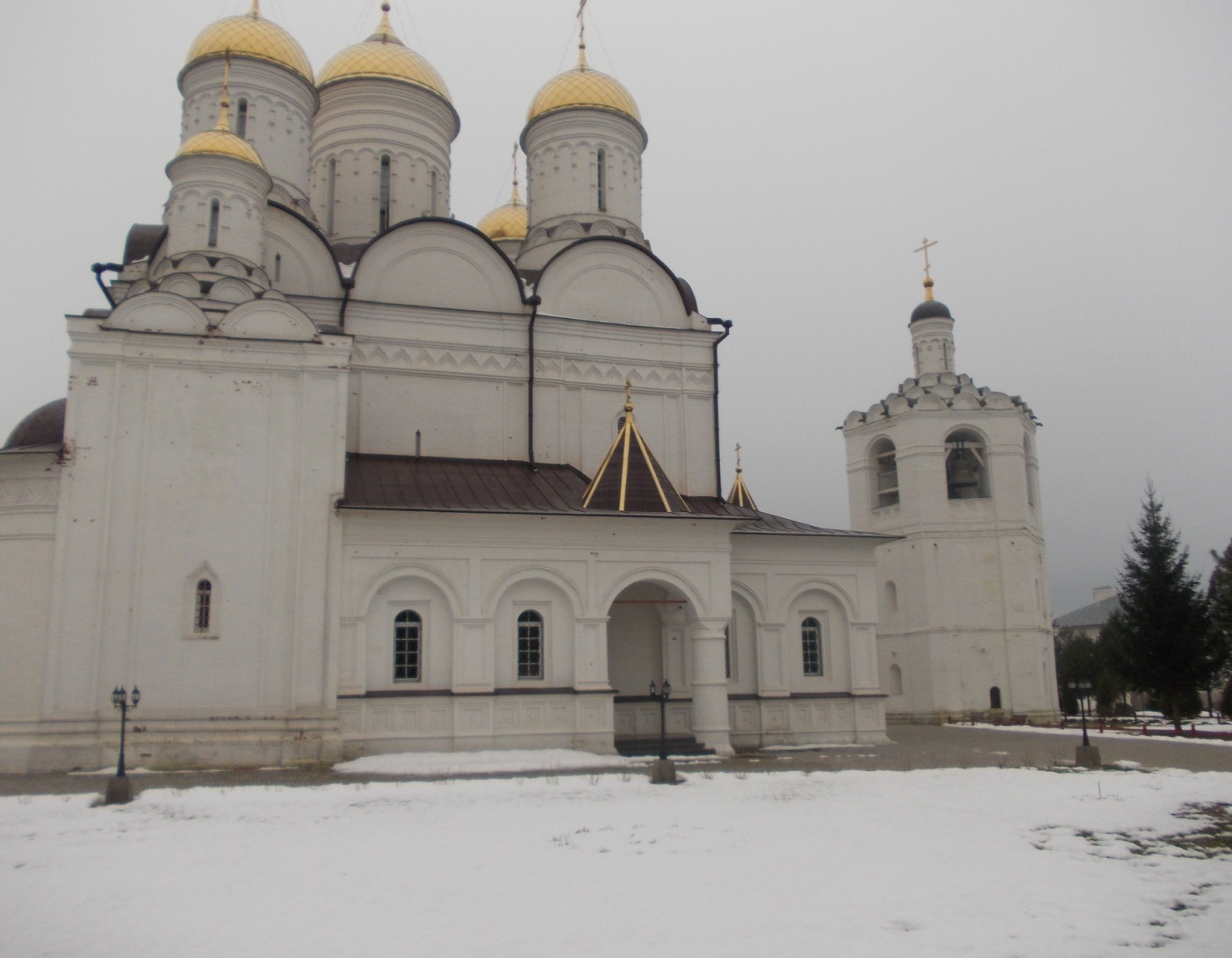 ГОРОД СУЗДАЛЬ. МУЗЕЙ  И.  ЛЕВИТАНА
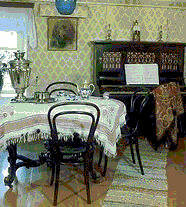 УСАДЬБА ХМЕЛИТА-РОДОВОЕ ИМЕНИЕ ГРИБОЕДОВЫХ
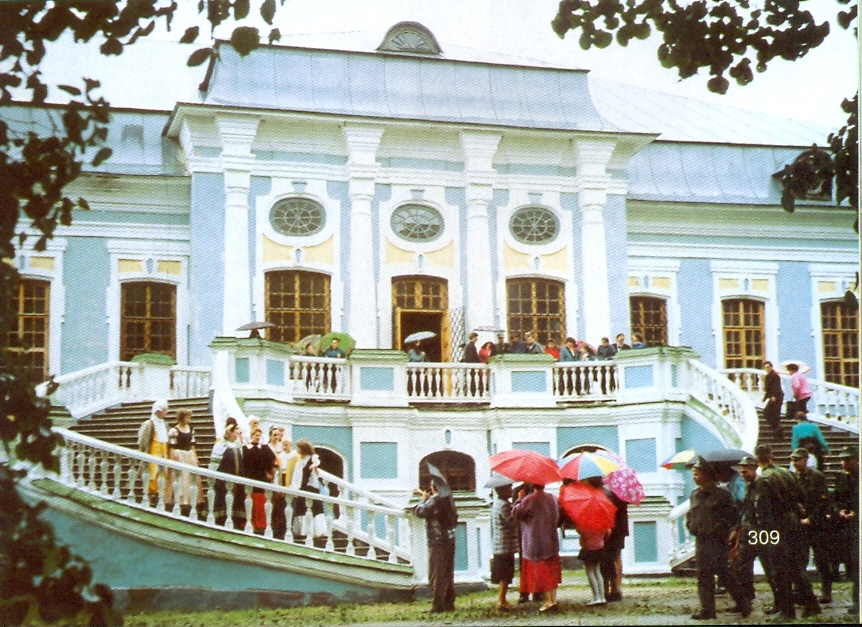 ГОРОД СУЗДАЛЬ.МУЗЕЙ ДЕРЕВЯННОГО ЗОТЧЕСТВА
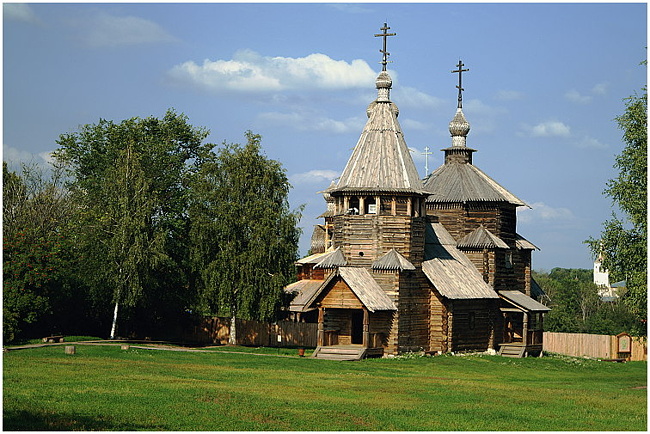 ТАЛАШКИНО. ИСТОРИКО-АРХИТЕКТУРНЫЙ КОМПЛЕКС « ТЕРЕМОК»
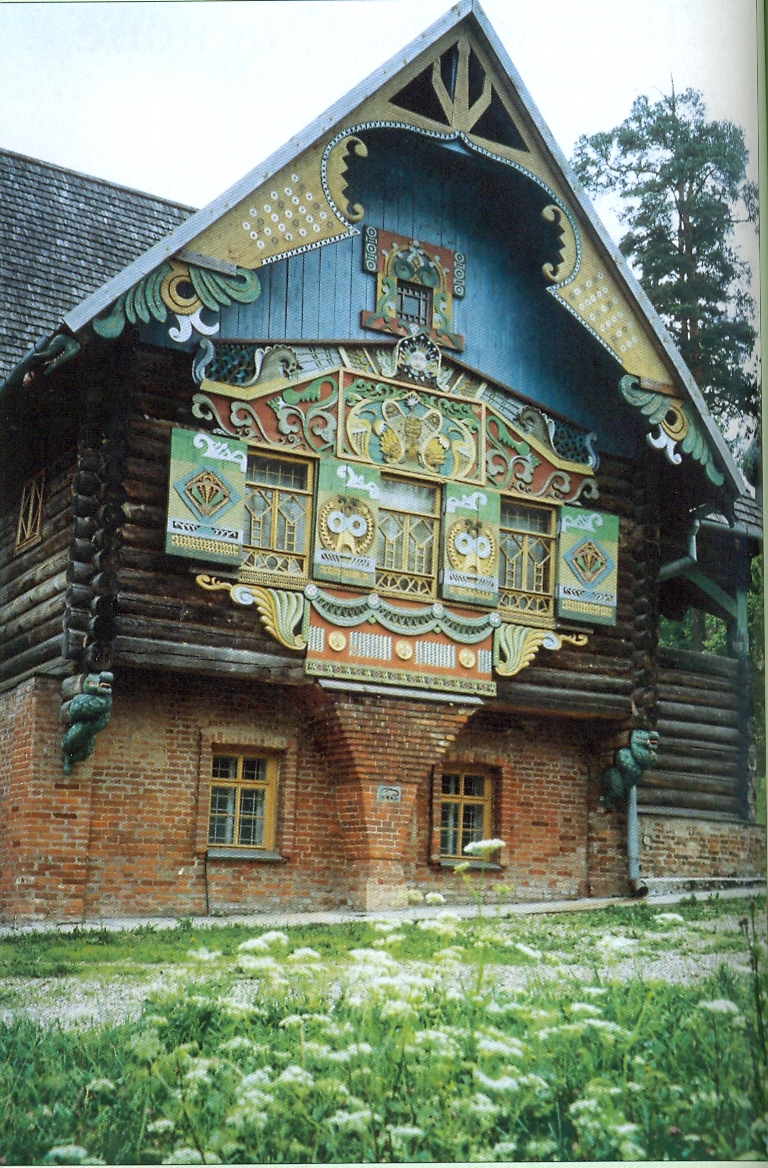 ГОРОД ВЛАДИМИР.  ЗОЛОТЫЕ ВОРОТА
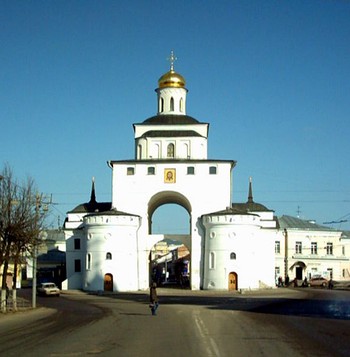 Г.ВЛАДИМИР. УСПЕНСКИЙ СОБОР
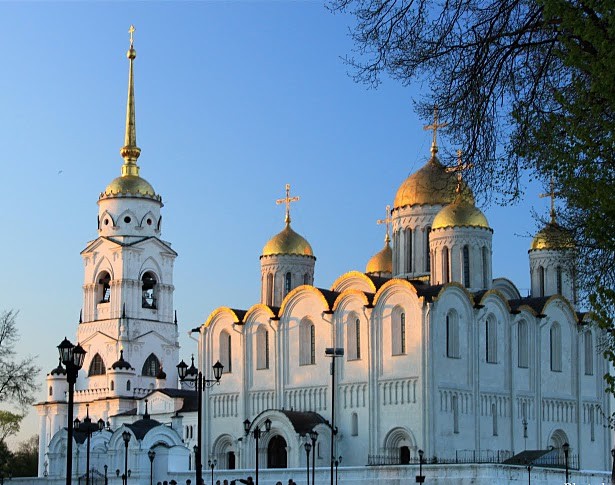 ГОРОД СМОЛЕНСК.  УСПЕНСКИЙ КАФЕДРАЛЬНЫЙ СОБОР
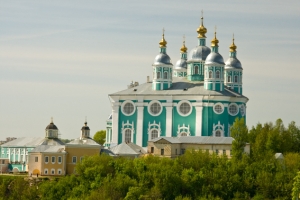 ПОСЕЛОК ХИСЛАВИЧИ. ЦЕРКОВЬ БОРИСА И ГЛЕБА
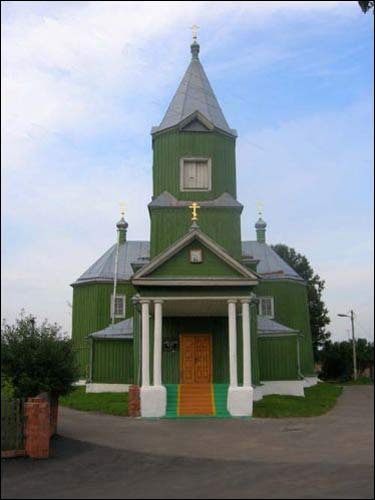 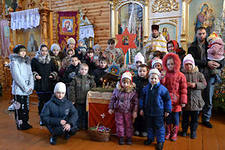 ПОСЕЛОК ХИСЛАВИЧИ. РОДОВОЕ ИМЕНИЕ ГРАФА САЛТЫКОВА
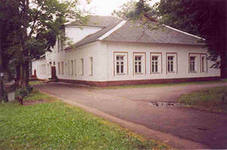 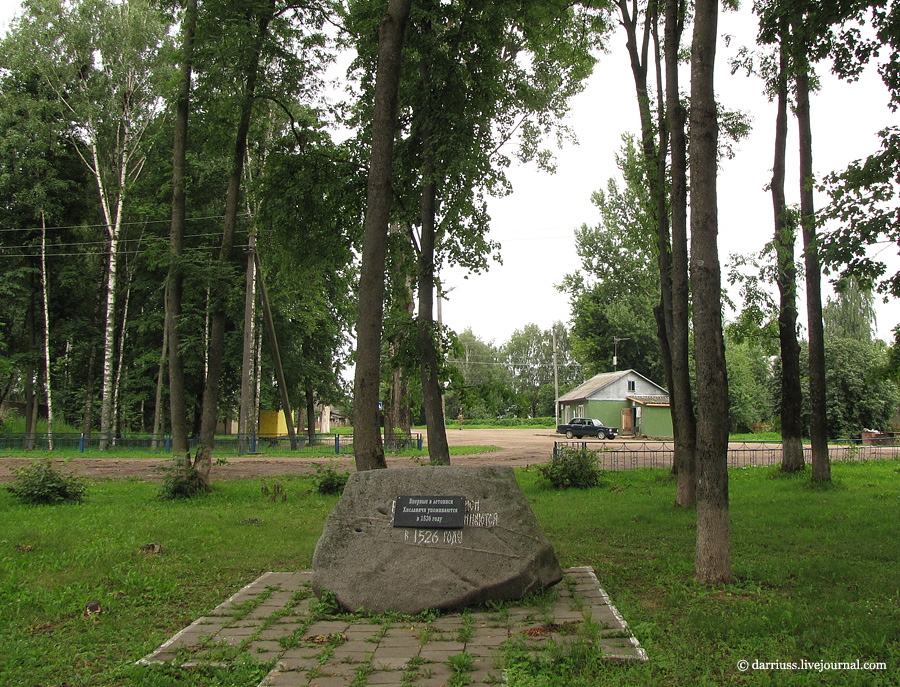 ПАРК ПОМЕЩИКА КУЗЬМЫ МУХИНА   Д. СОИНО
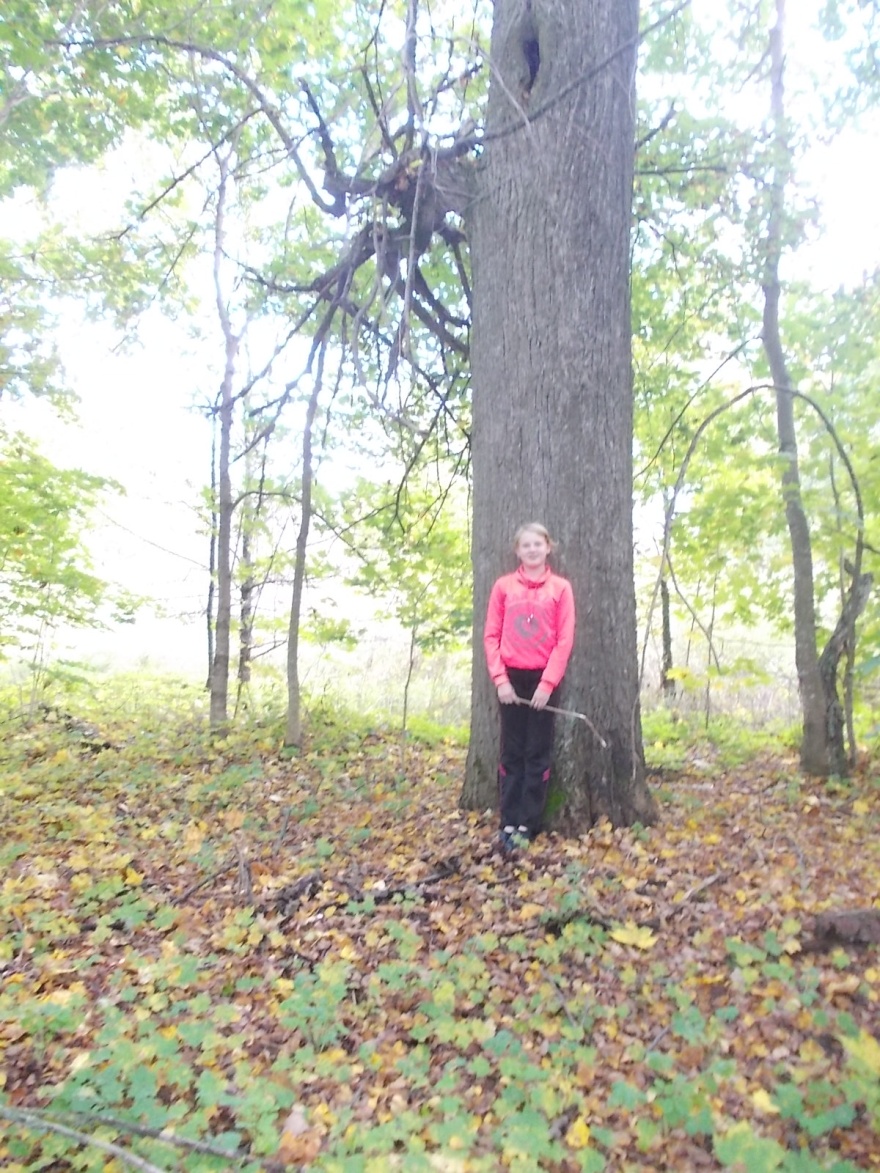 ДЕРЕВНЯ СКВЕРЕТА. ИЛЬИНСКАЯ ЦЕРКОВЬ
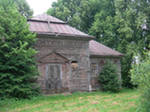 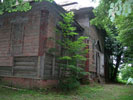 СПАСИБО ЗА ВНИМАНИЕ